桜高祭体育の部
応援合戦
C団
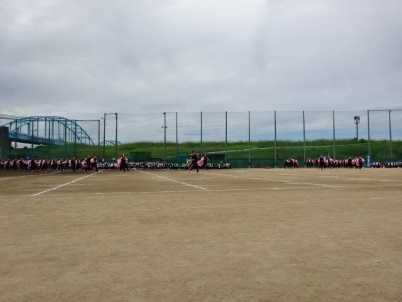 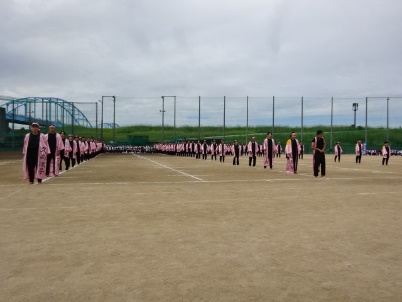 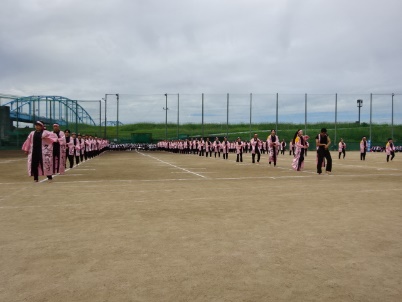 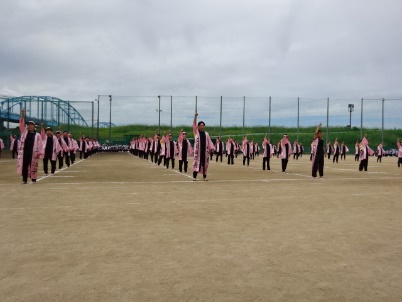 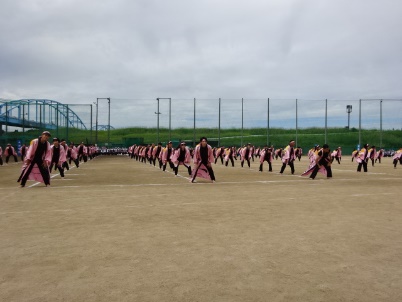 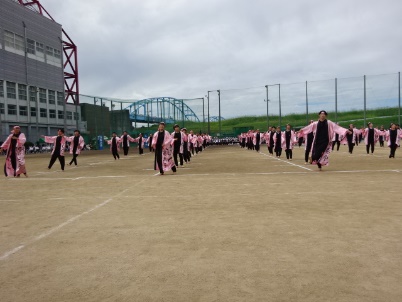 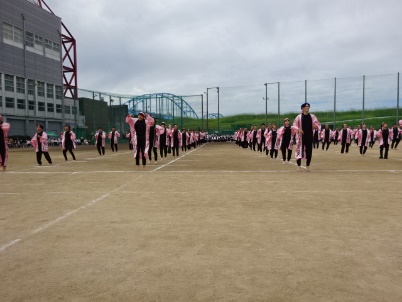 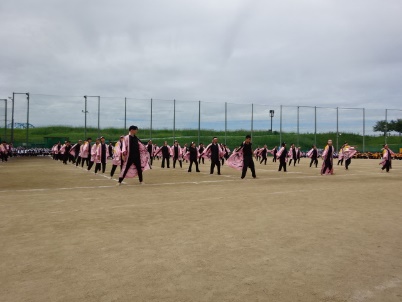 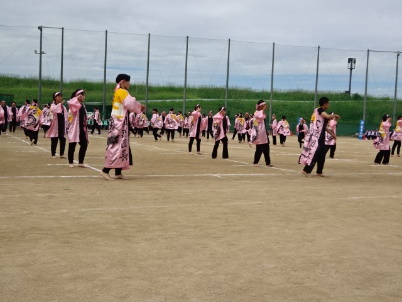 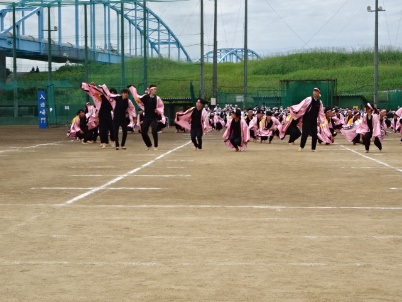 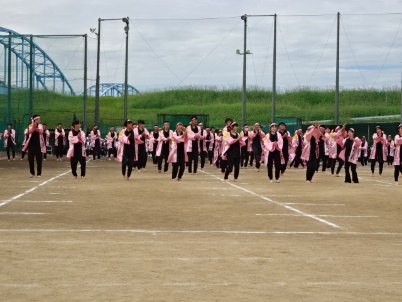 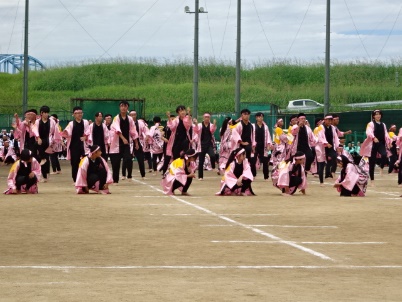 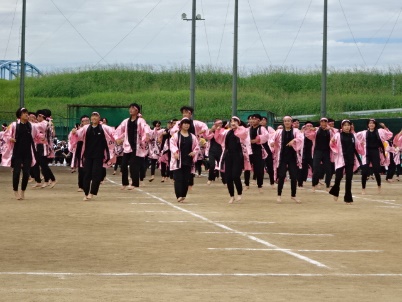 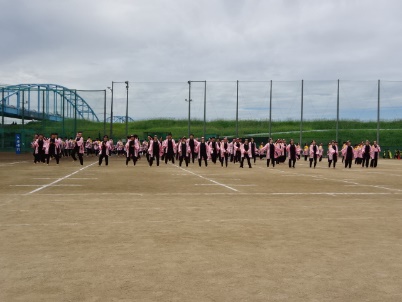 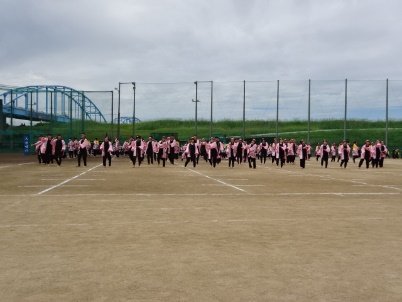 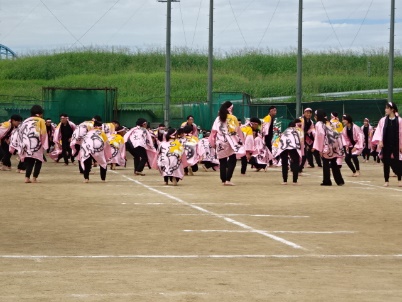 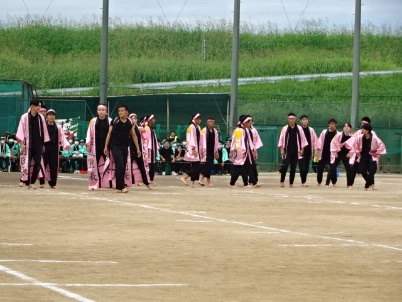 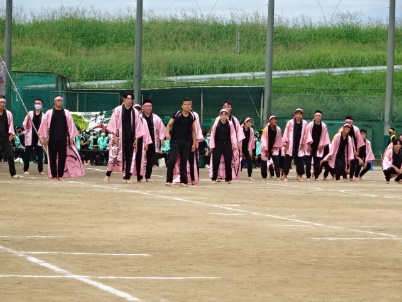 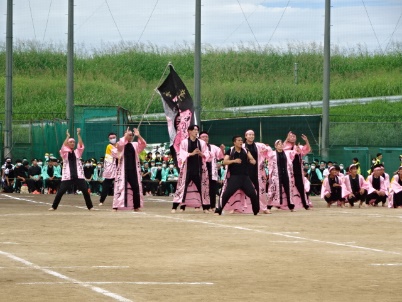 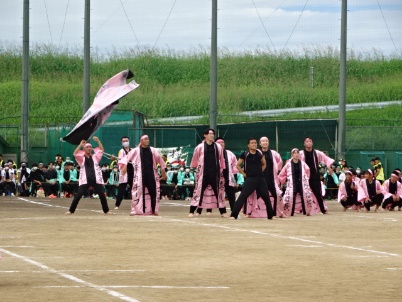 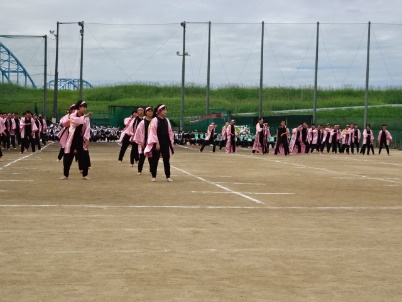 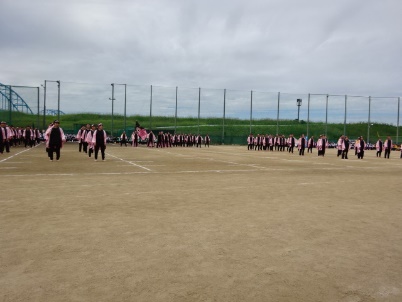 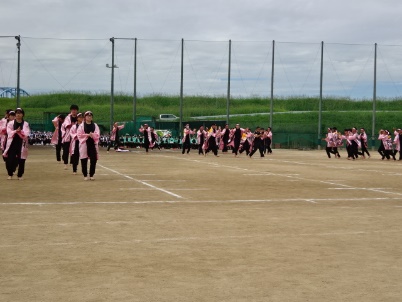 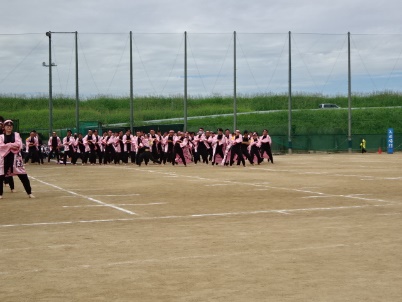 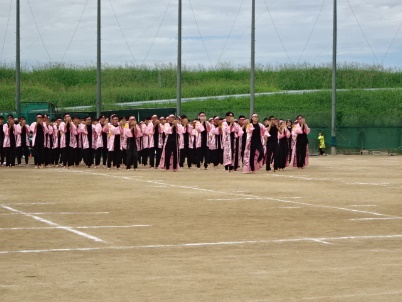 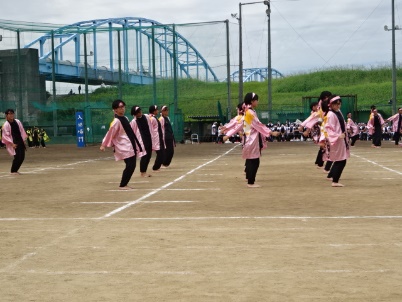 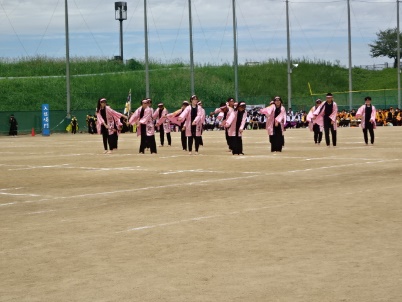 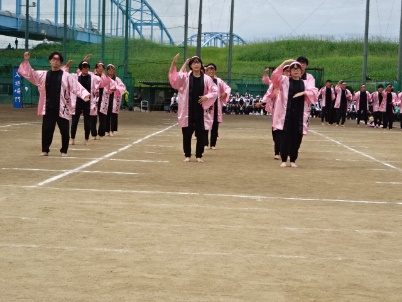 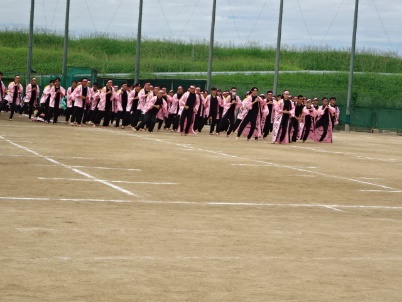 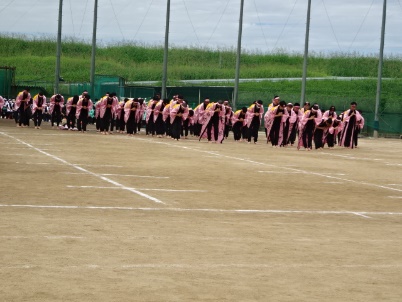 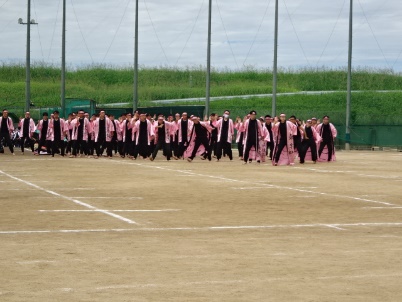 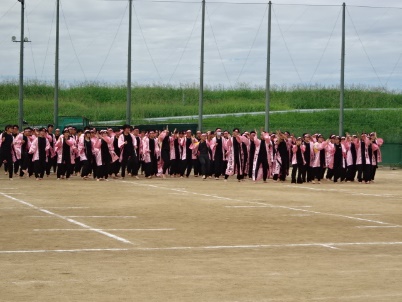 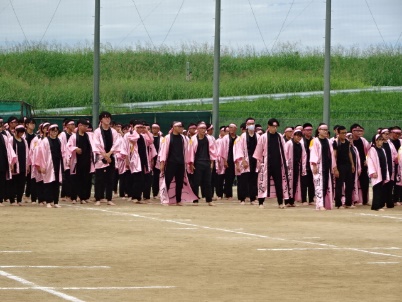 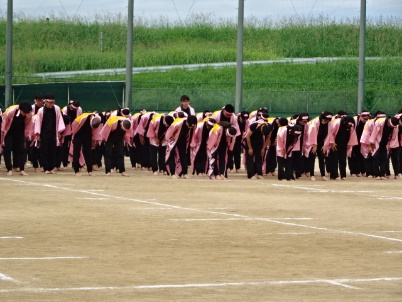 A団
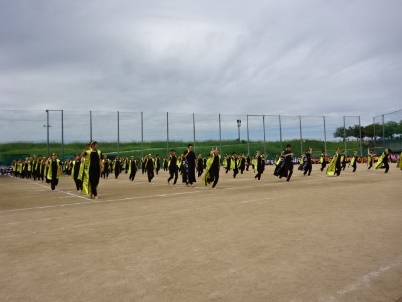 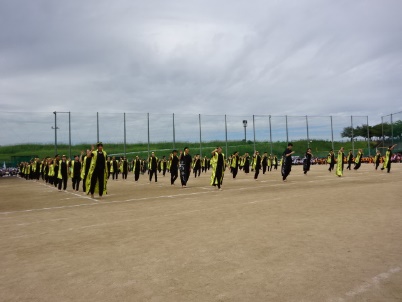 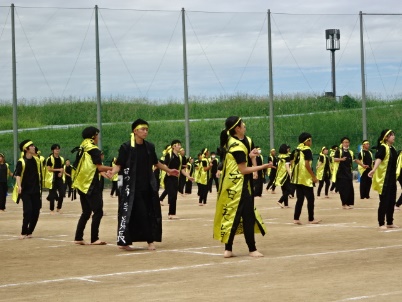 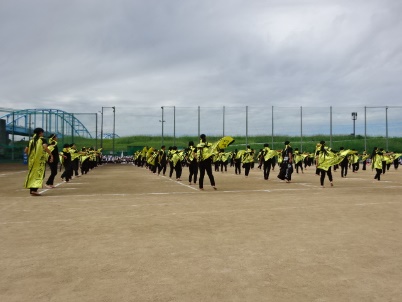 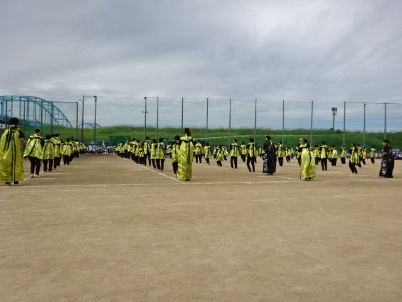 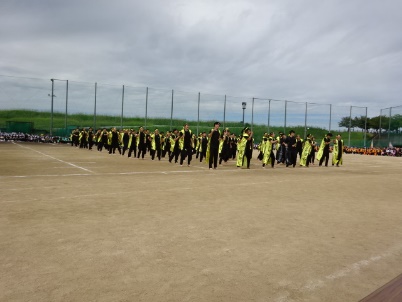 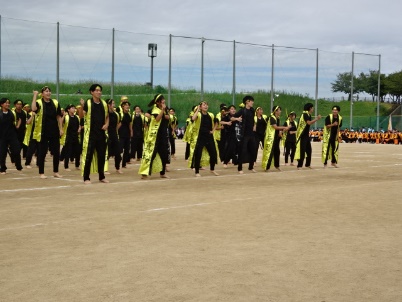 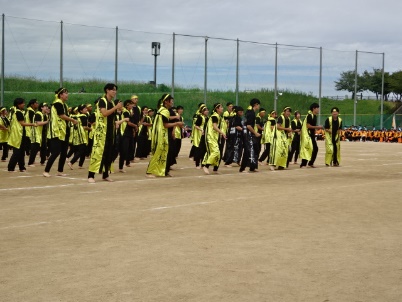 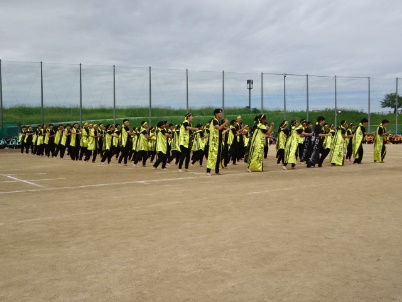 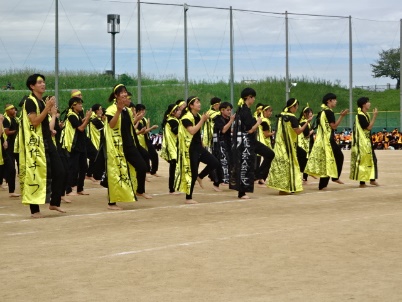 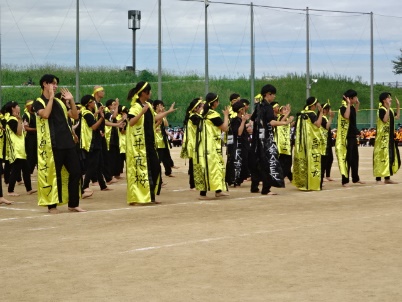 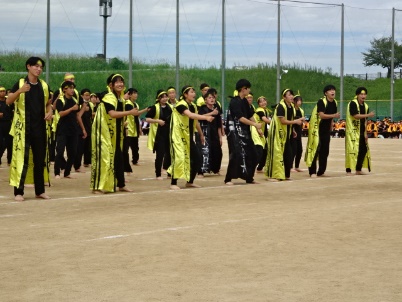 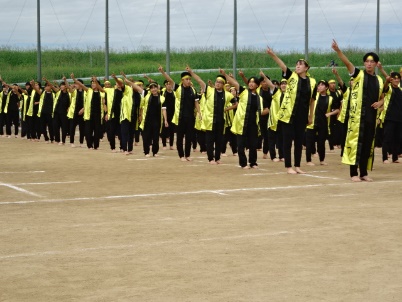 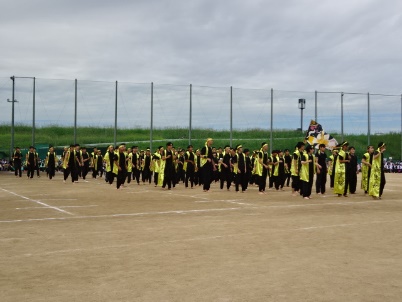 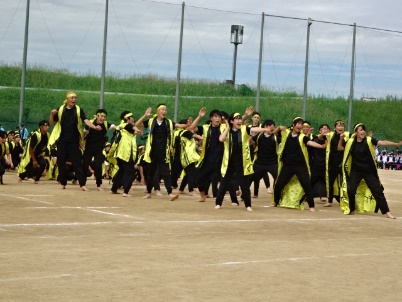 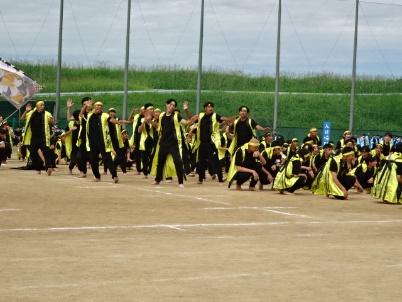 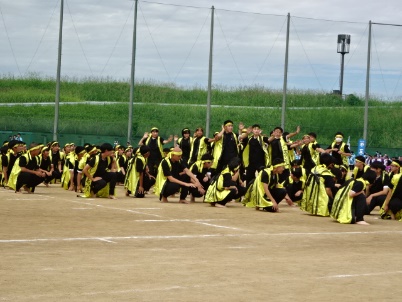 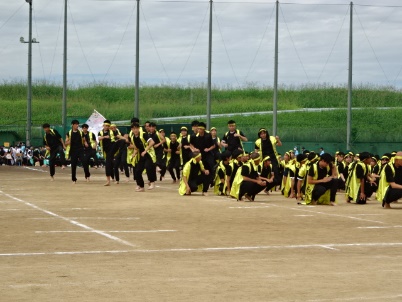 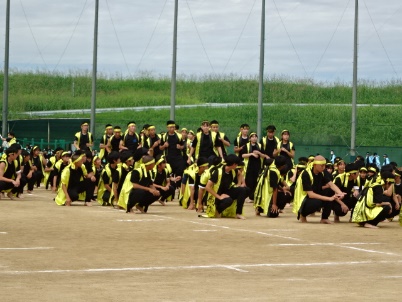 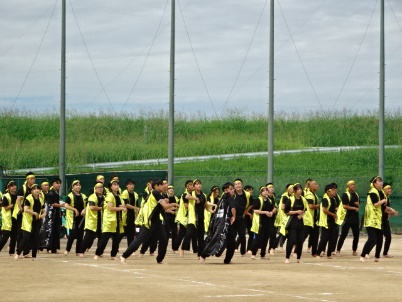 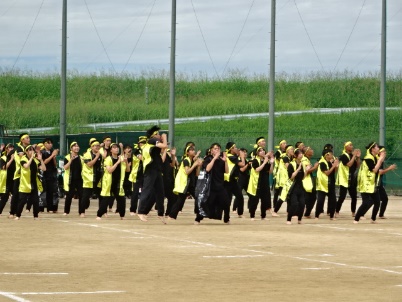 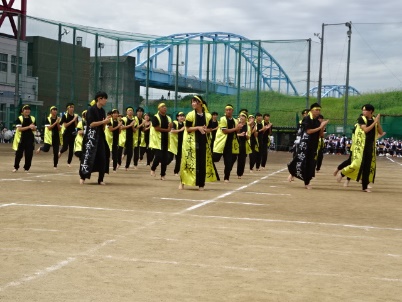 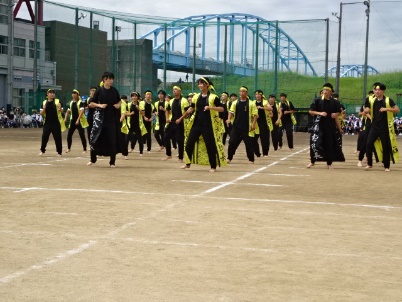 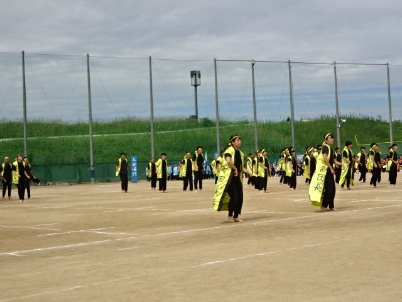 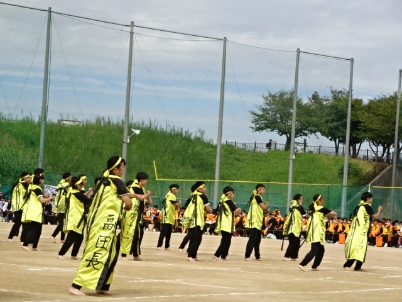 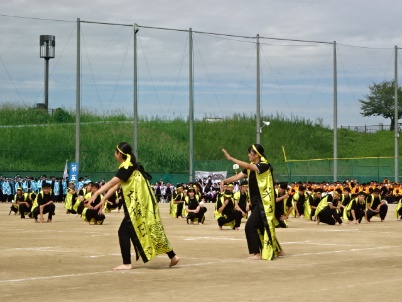 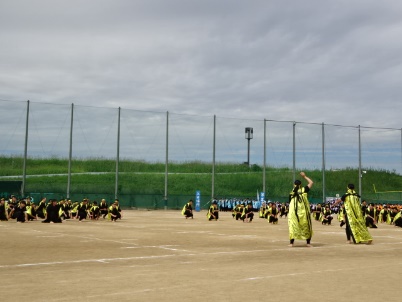 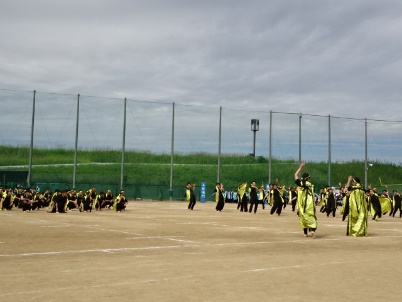 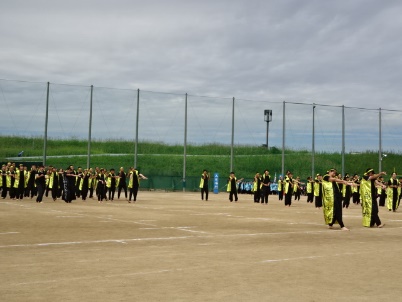 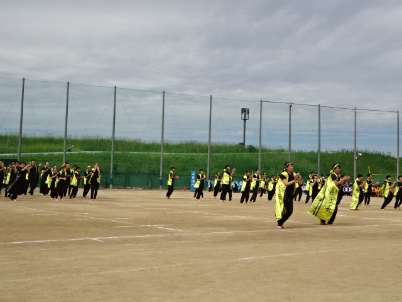 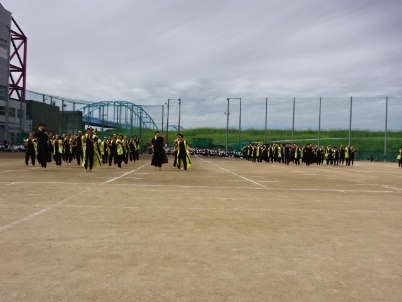 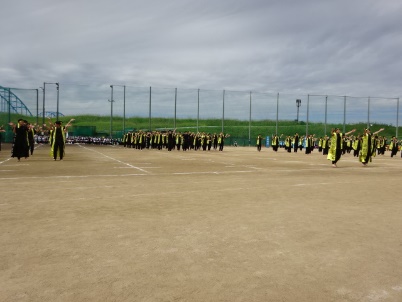 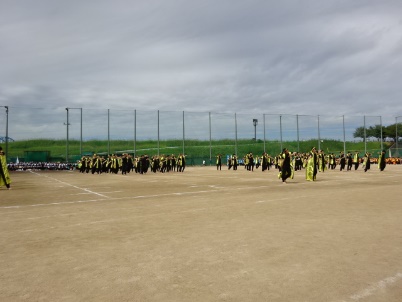 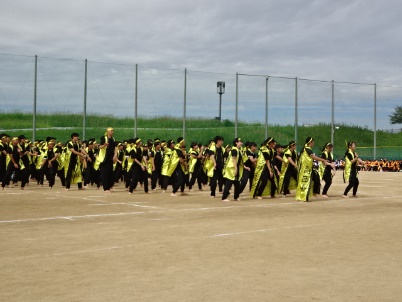 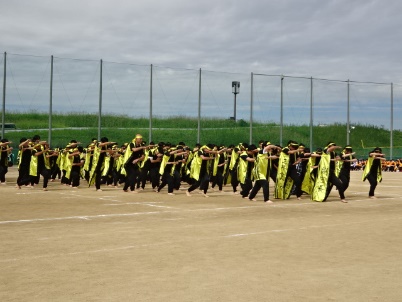 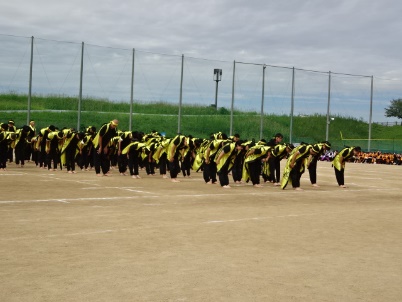 B団
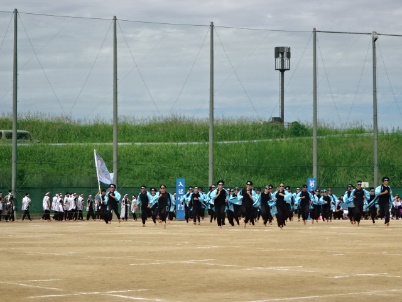 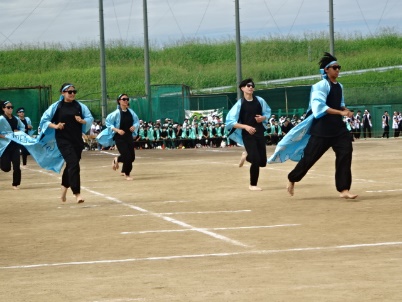 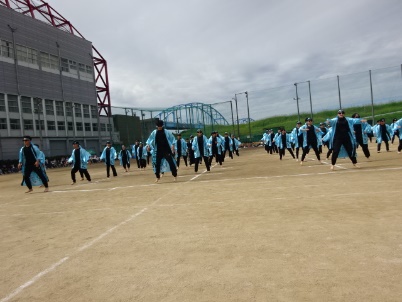 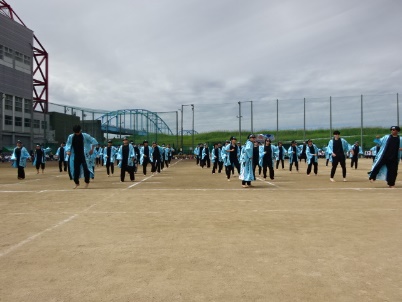 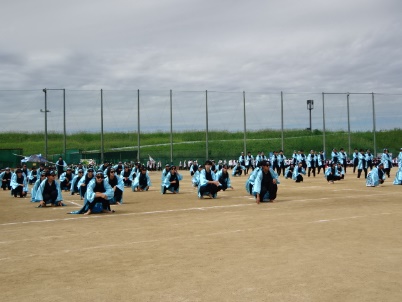 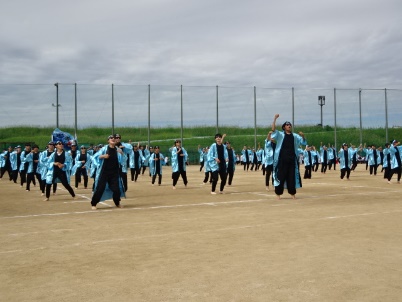 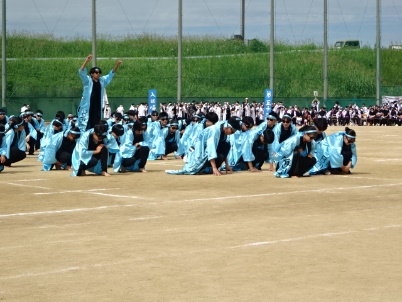 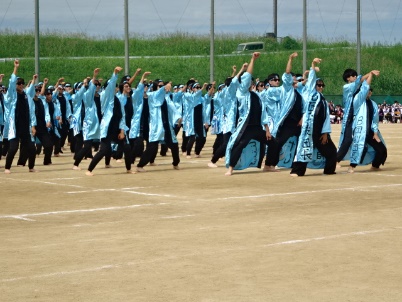 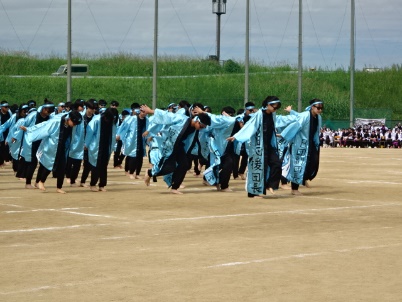 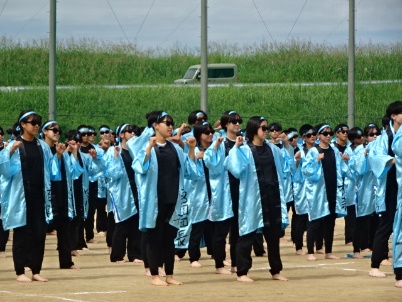 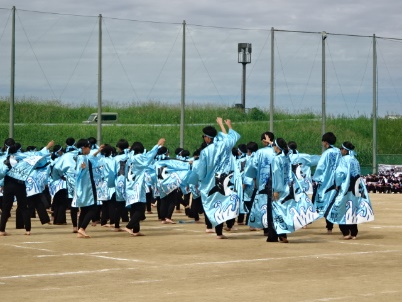 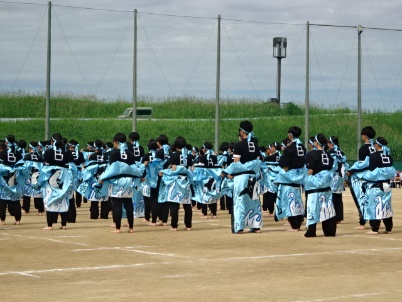 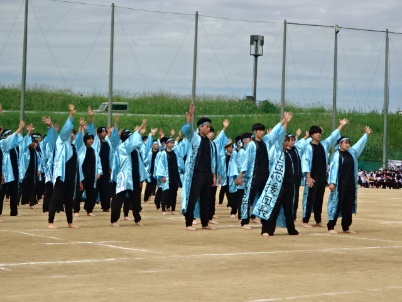 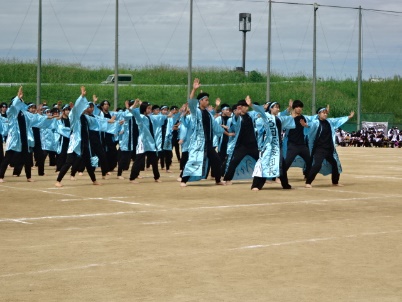 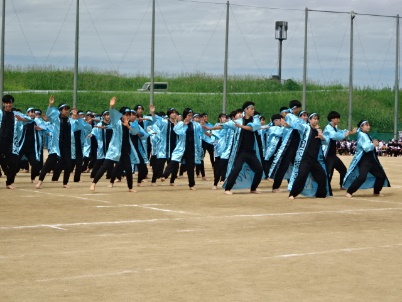 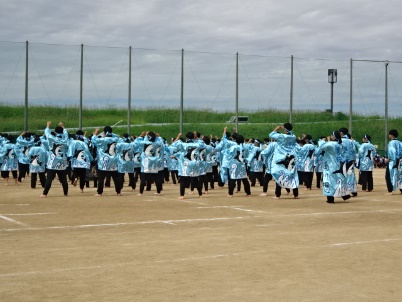 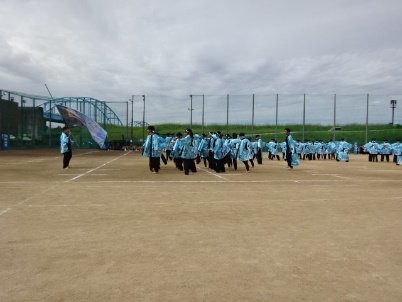 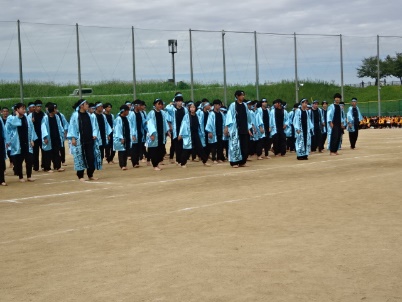 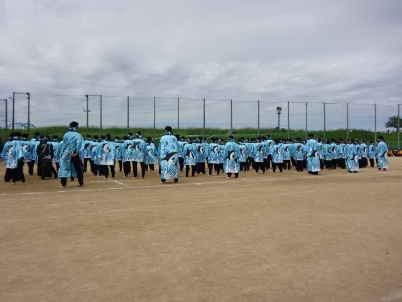 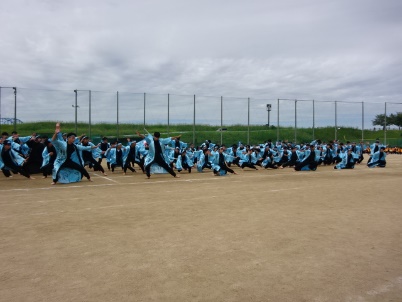 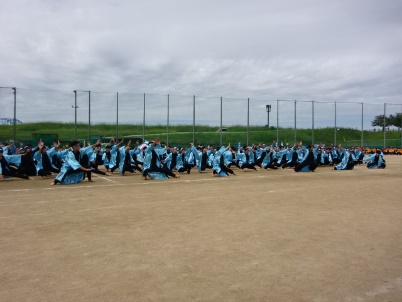 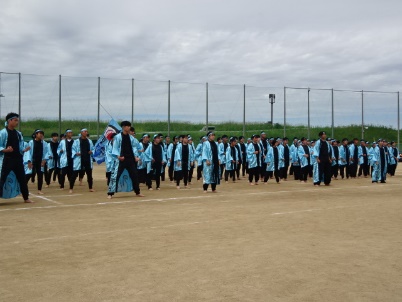 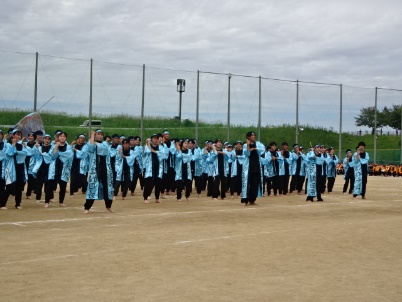 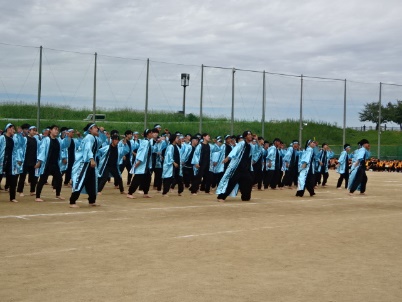 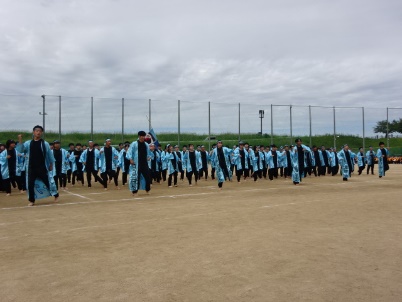 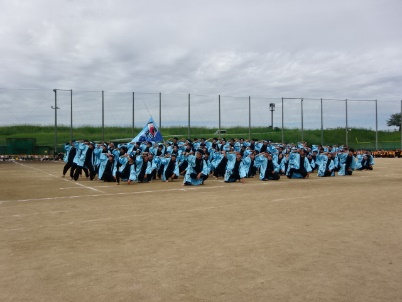 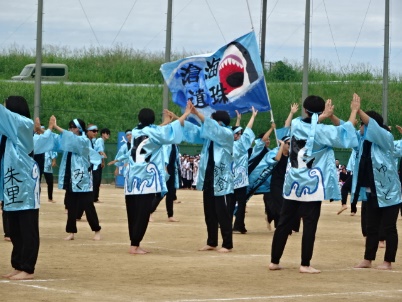 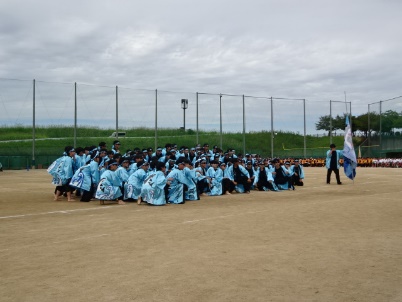 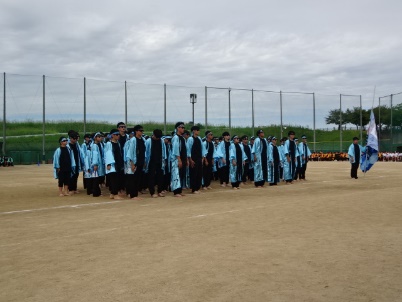 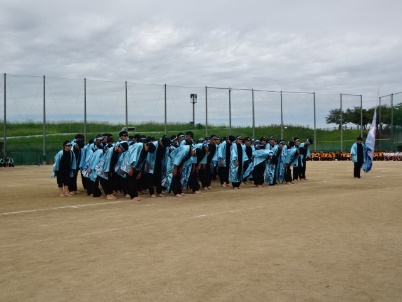 G団
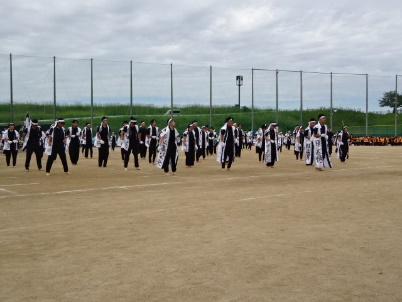 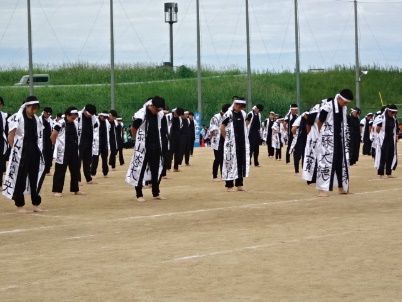 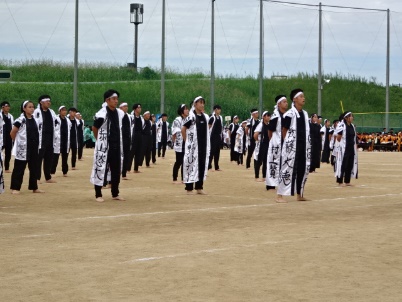 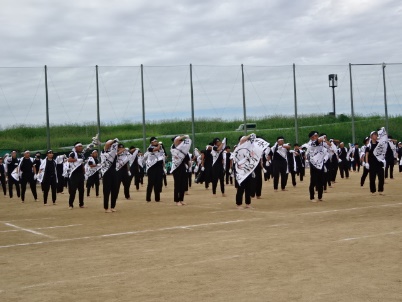 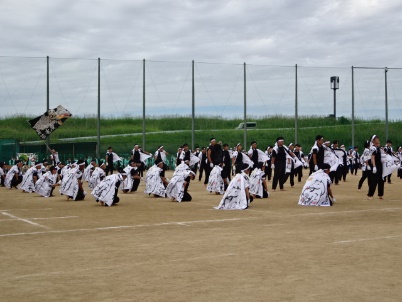 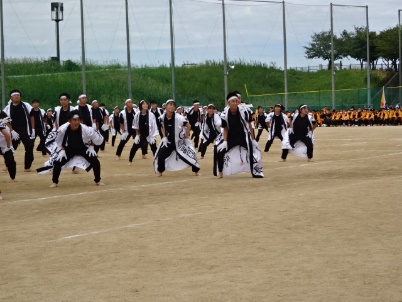 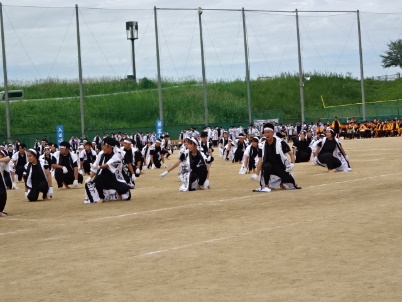 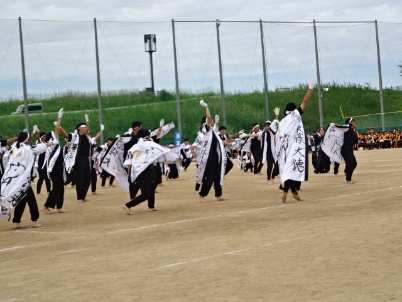 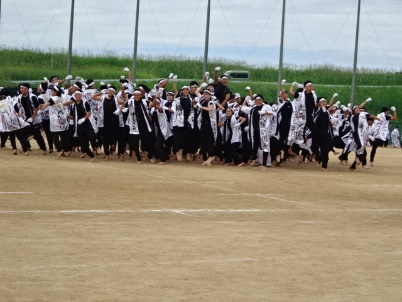 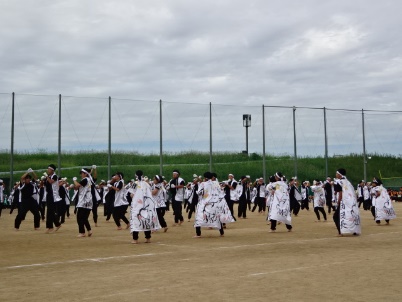 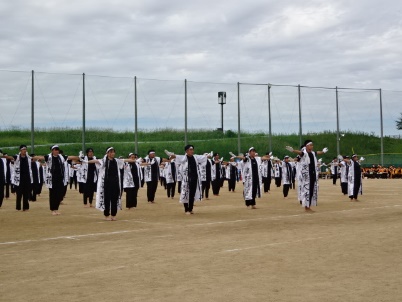 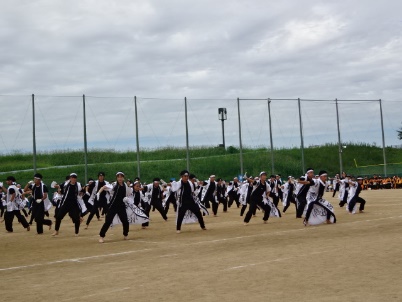 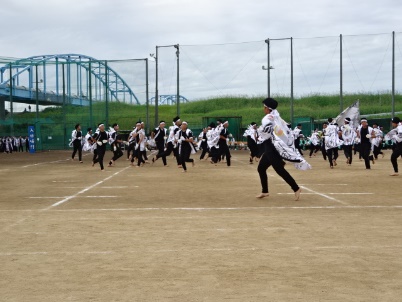 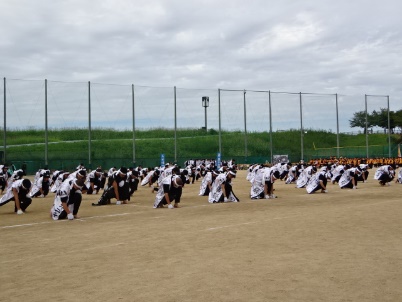 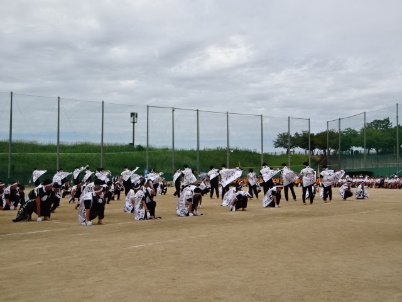 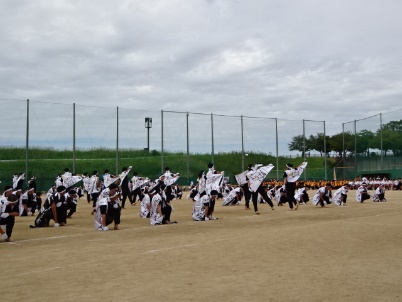 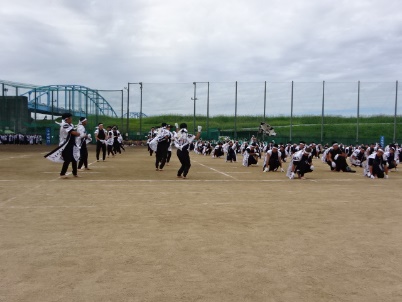 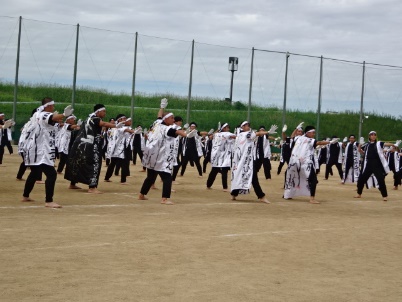 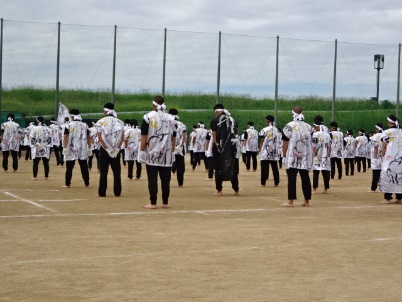 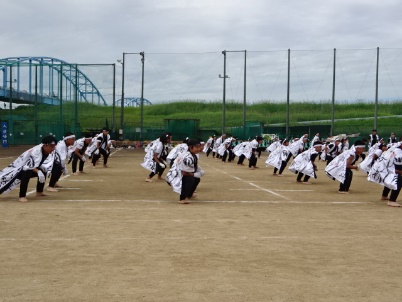 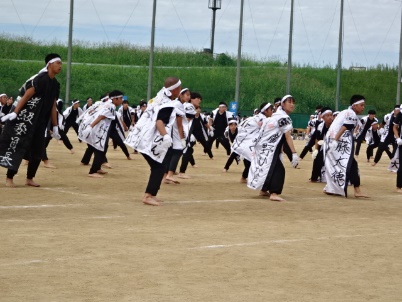 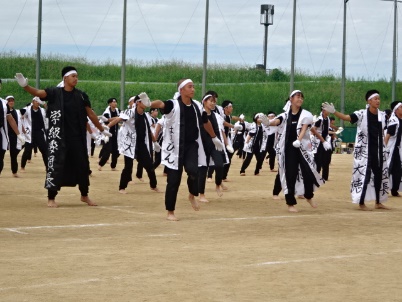 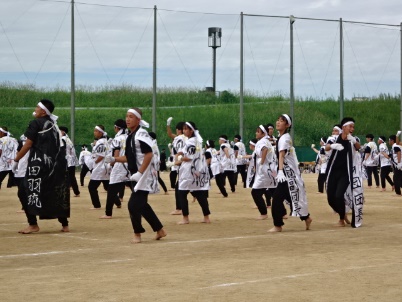 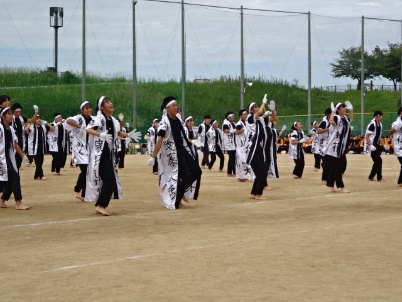 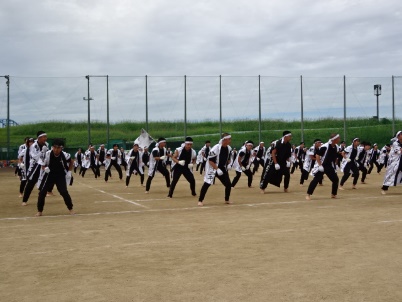 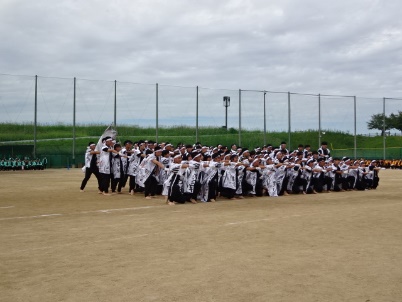 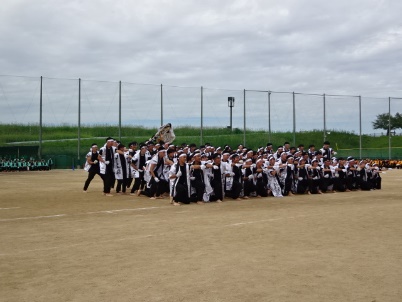 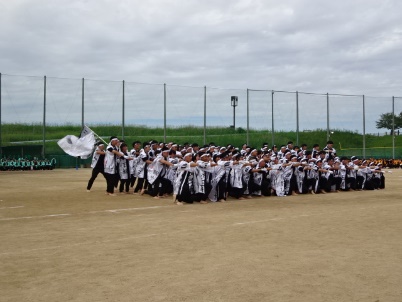 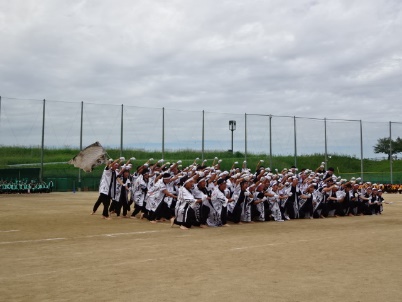 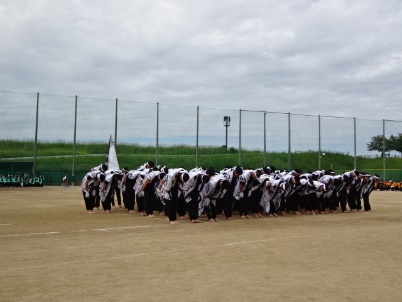 E団
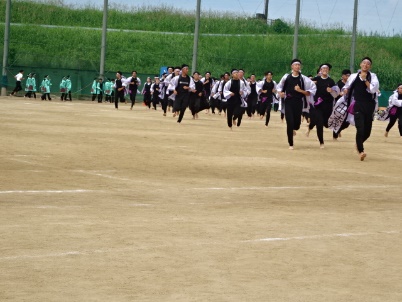 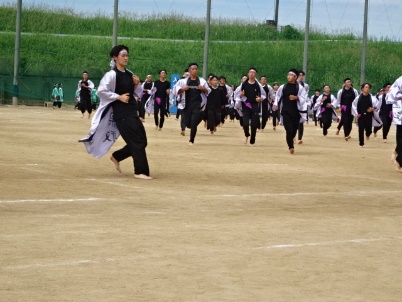 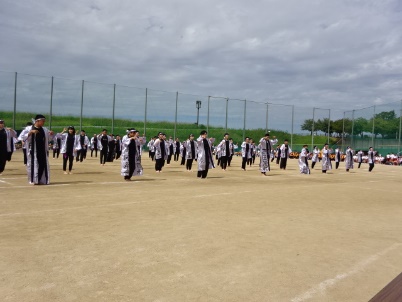 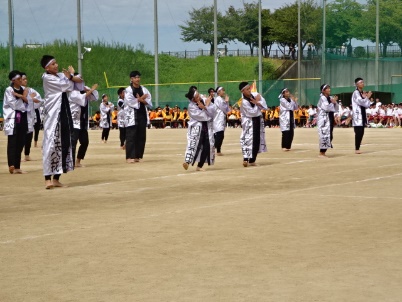 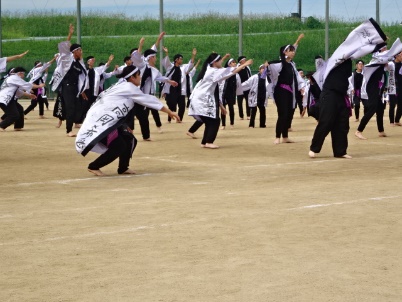 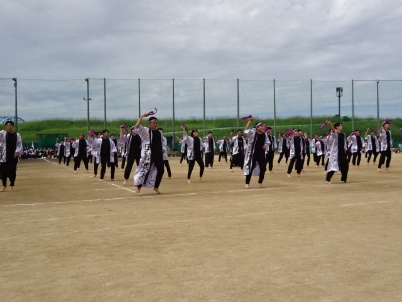 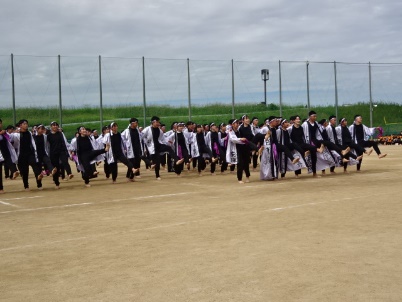 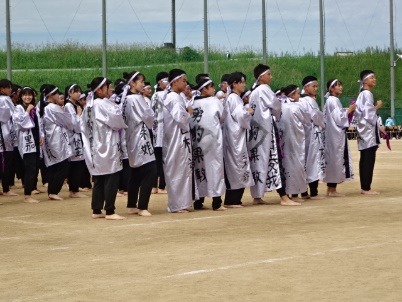 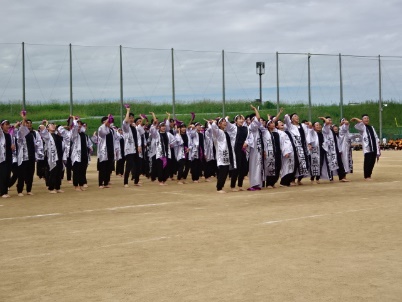 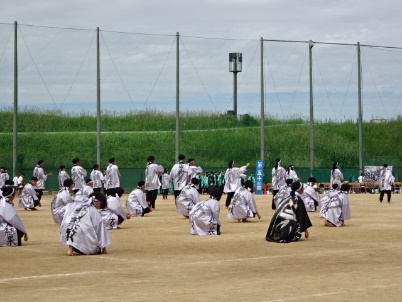 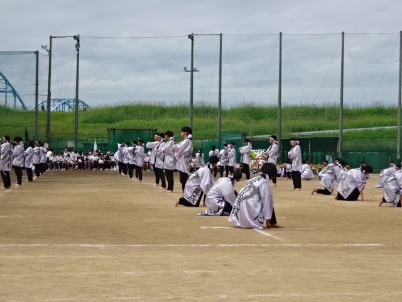 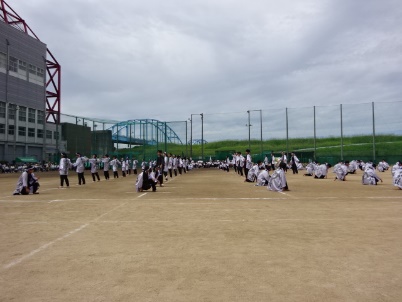 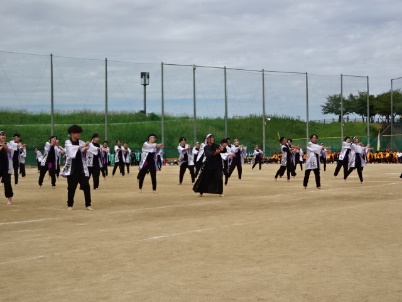 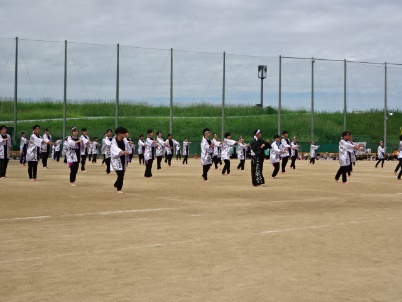 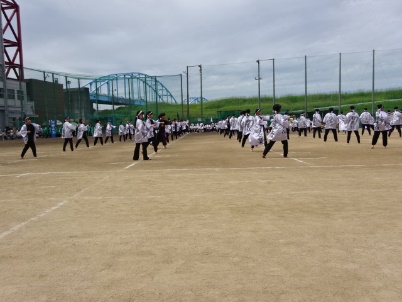 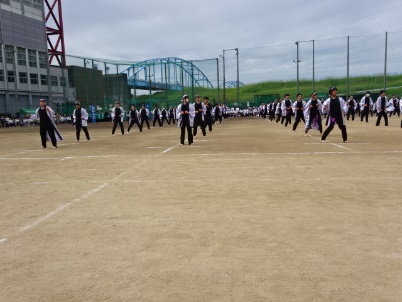 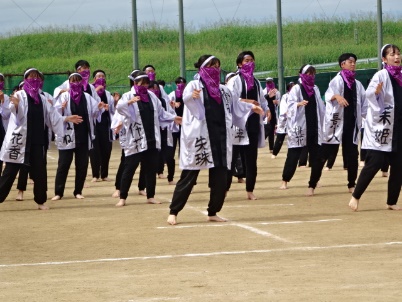 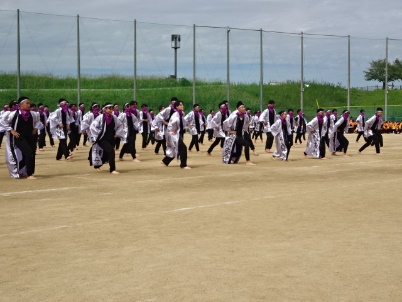 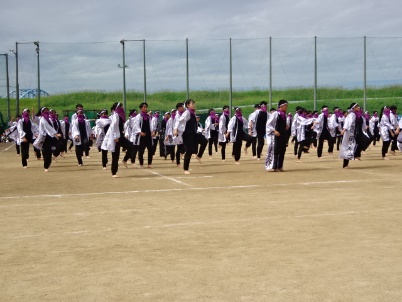 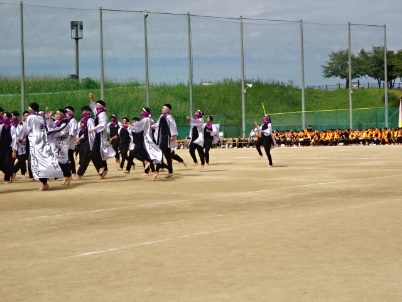 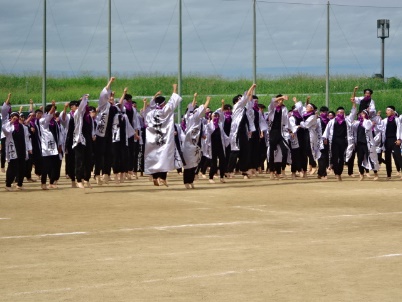 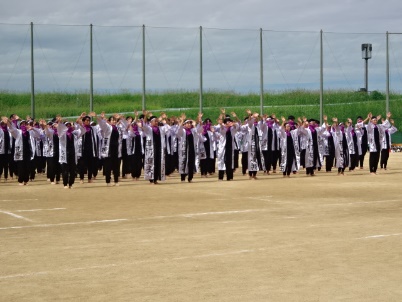 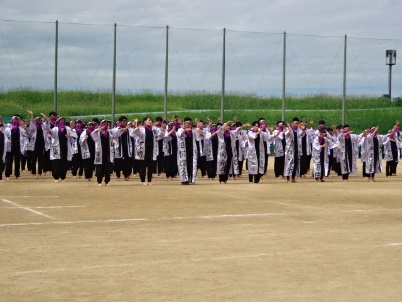 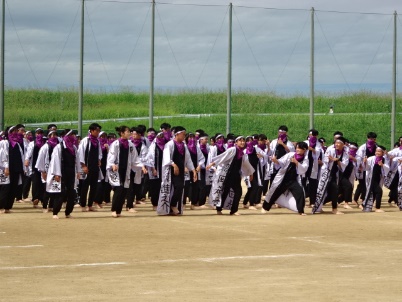 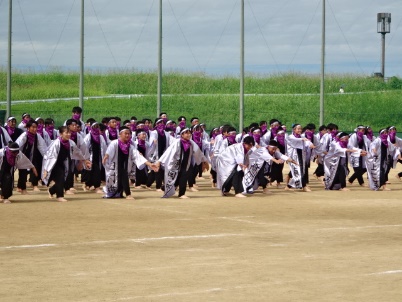 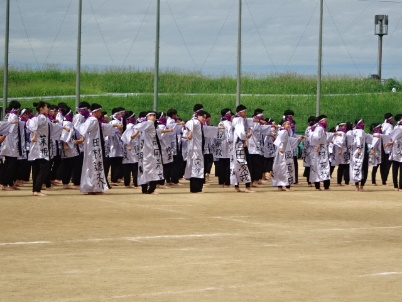 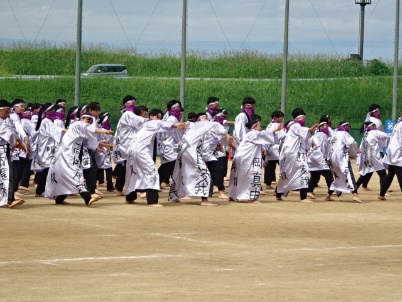 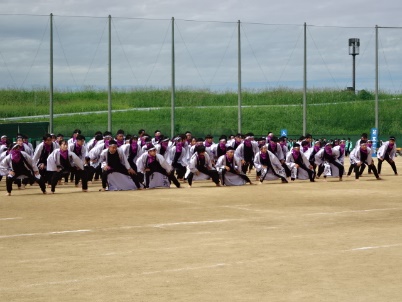 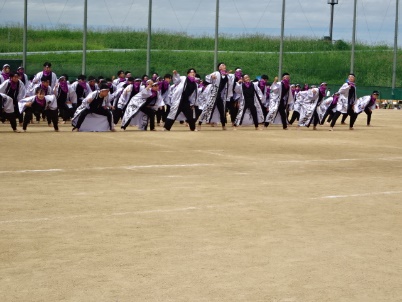 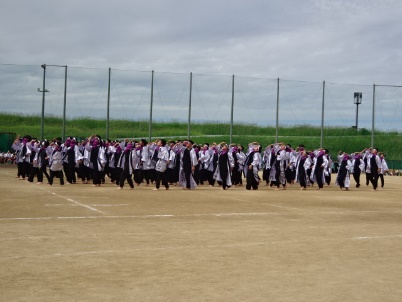 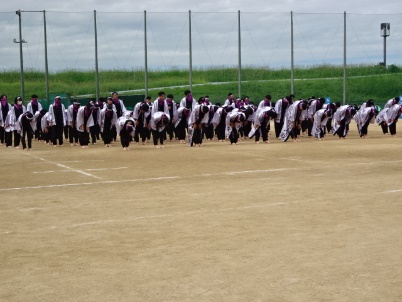 F団
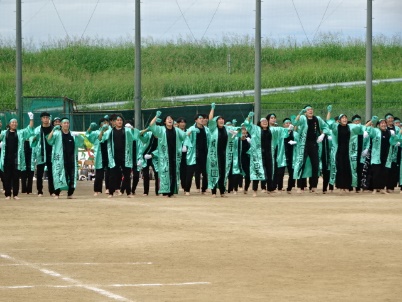 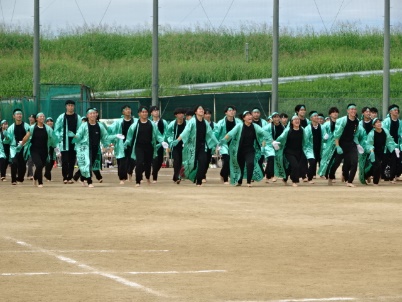 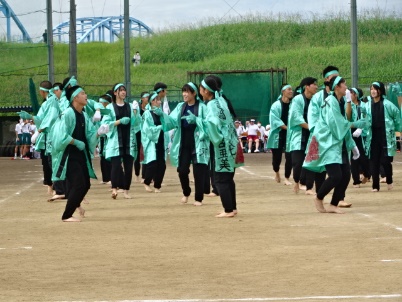 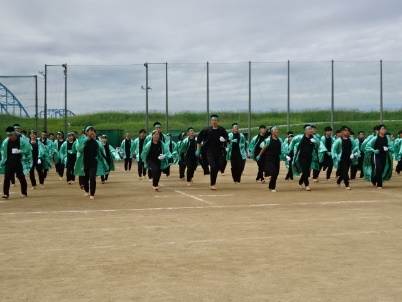 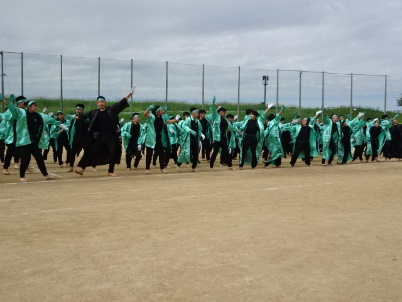 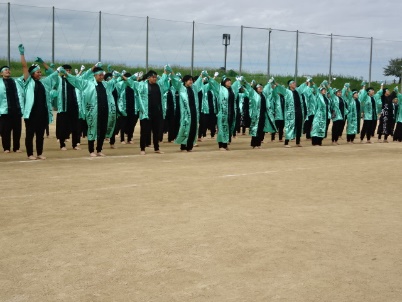 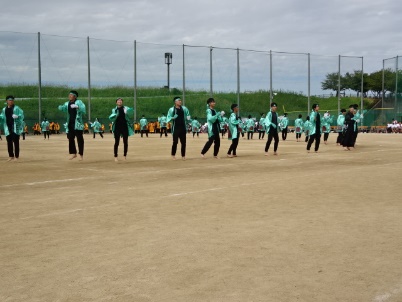 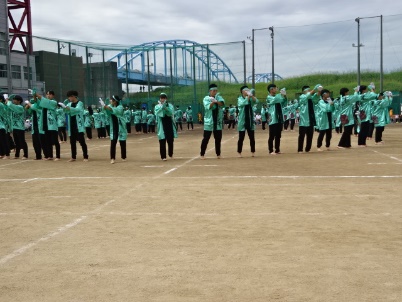 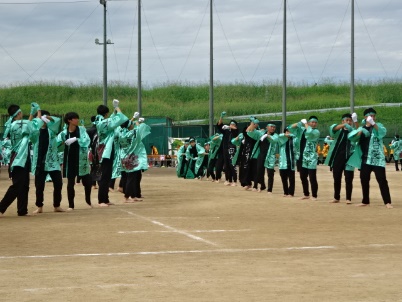 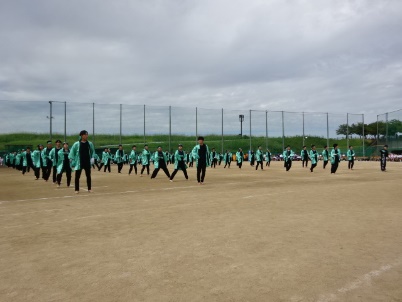 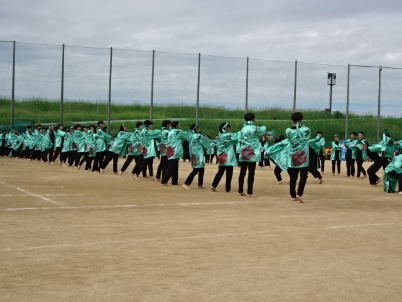 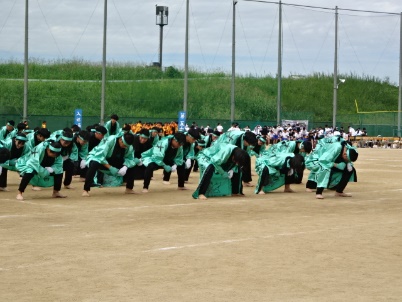 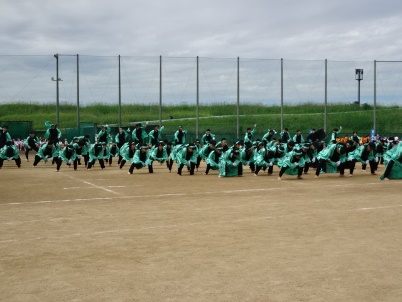 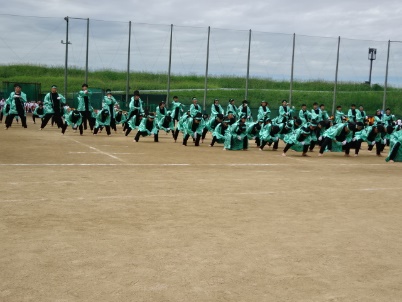 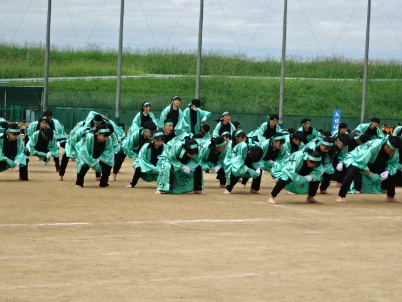 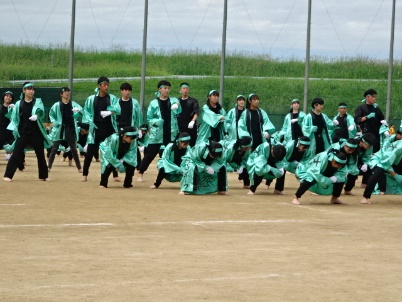 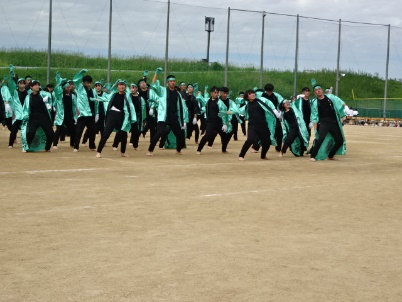 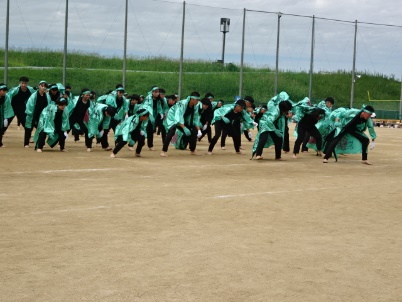 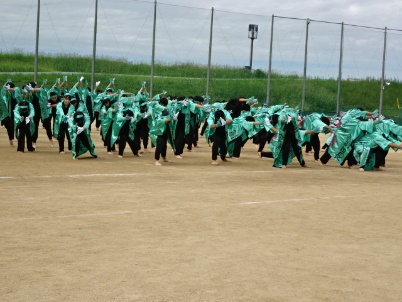 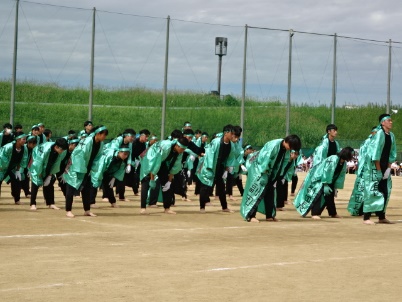 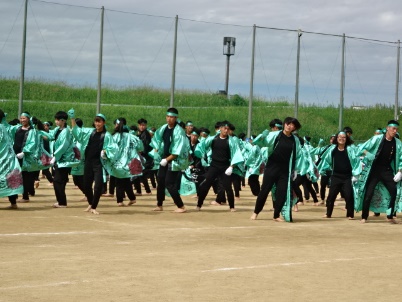 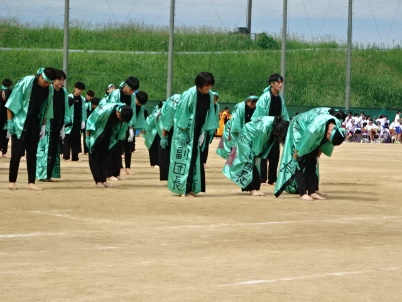 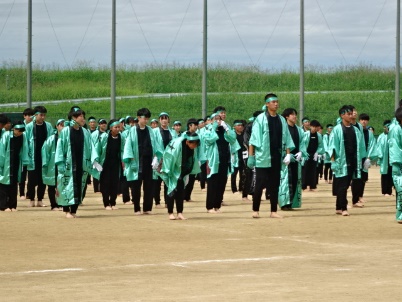 D団
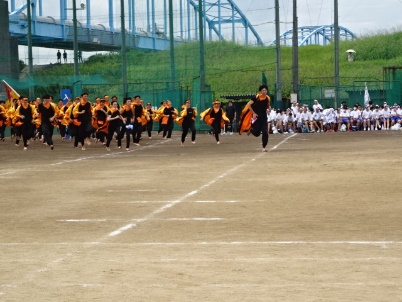 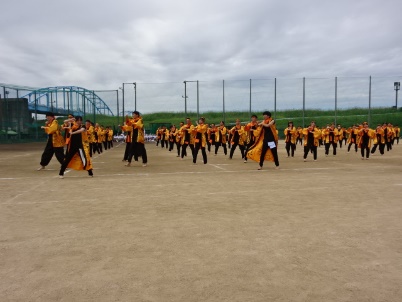 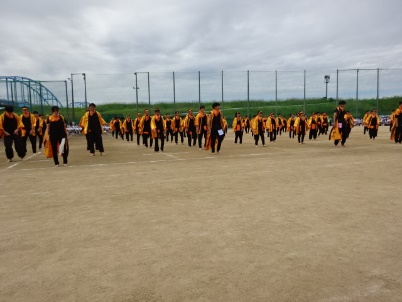 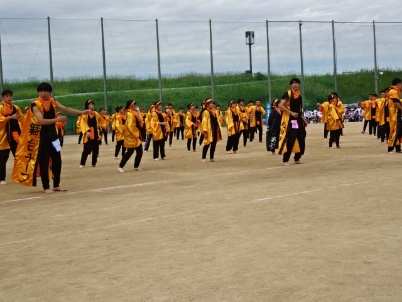 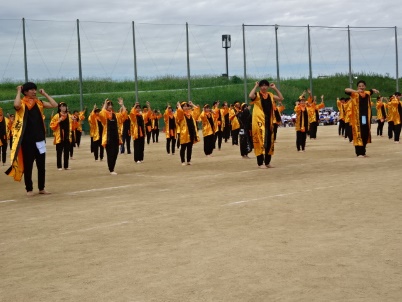 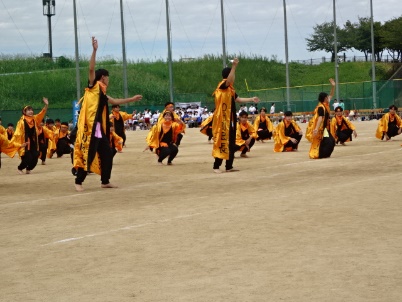 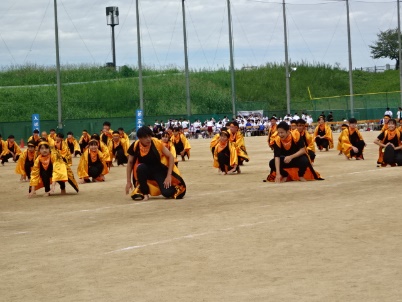 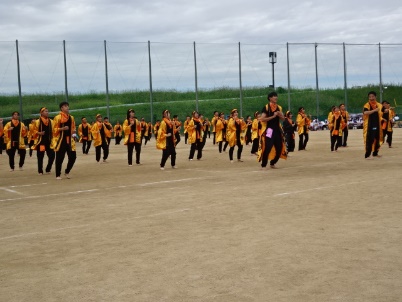 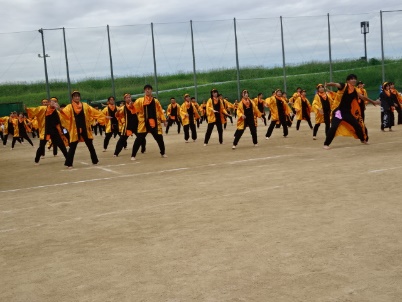 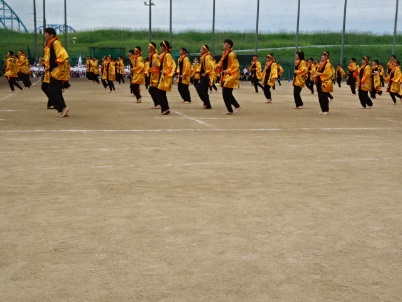 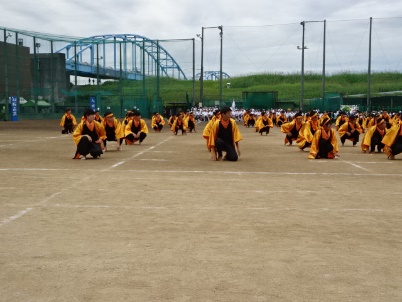 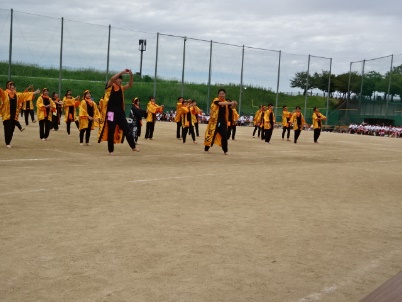 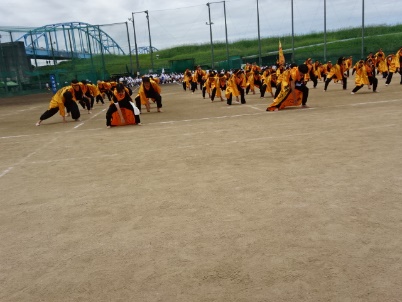 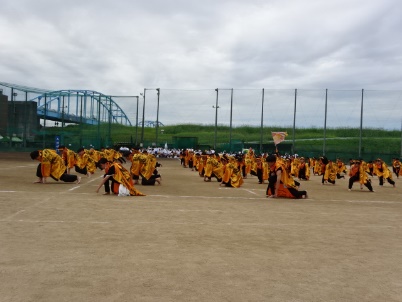 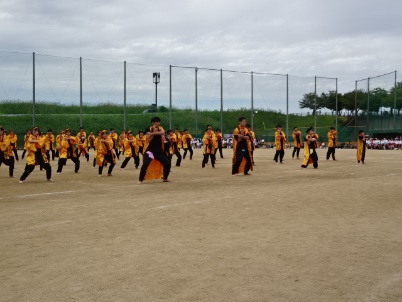 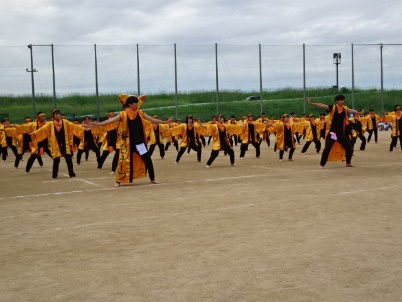 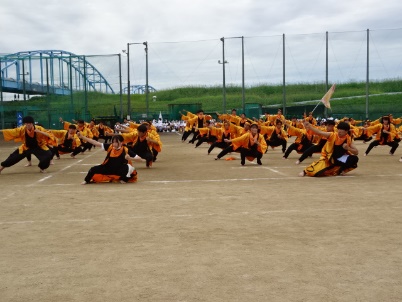 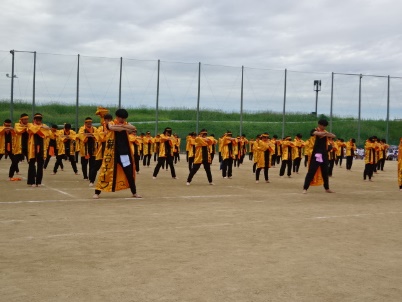 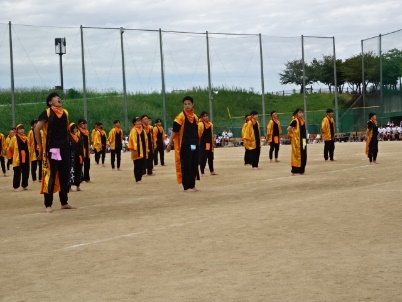 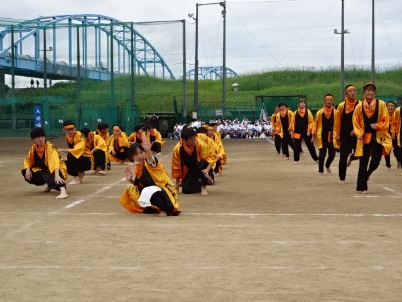 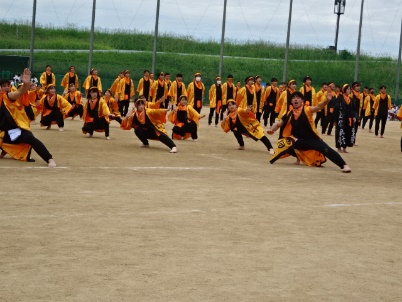 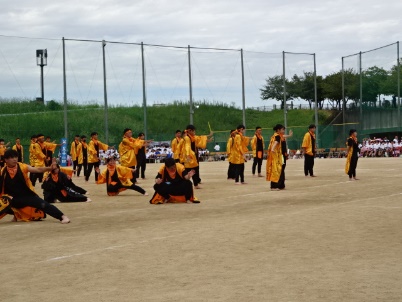 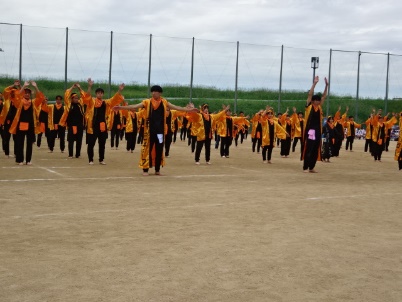 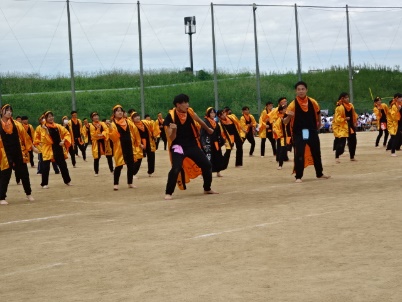 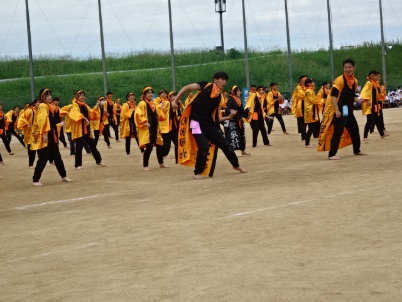 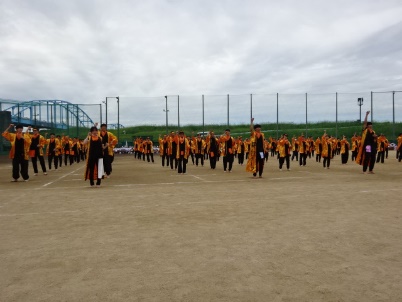 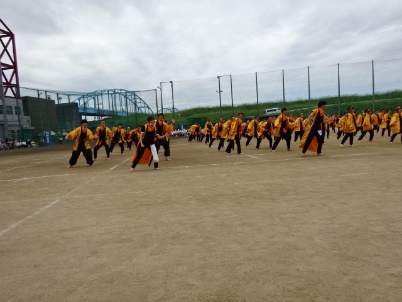 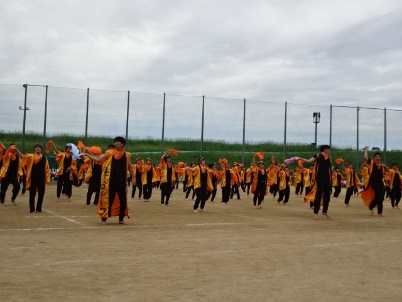 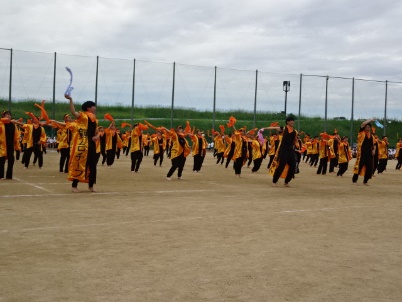 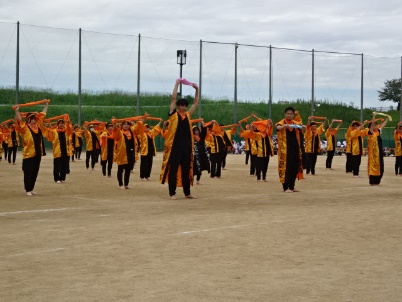 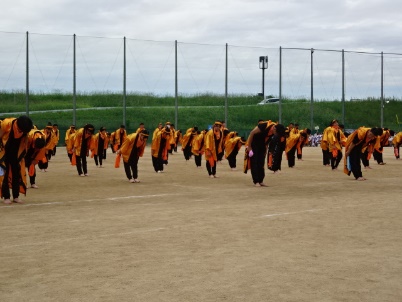